AULA DE DICAS
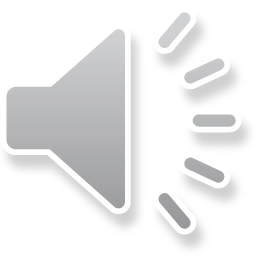 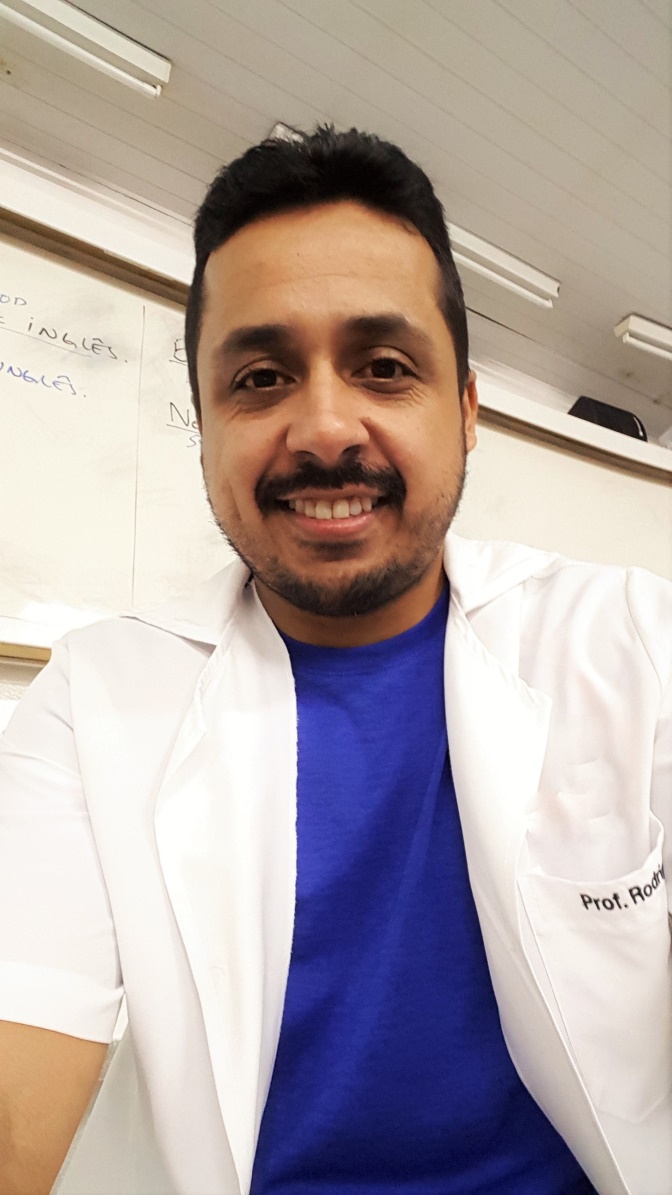 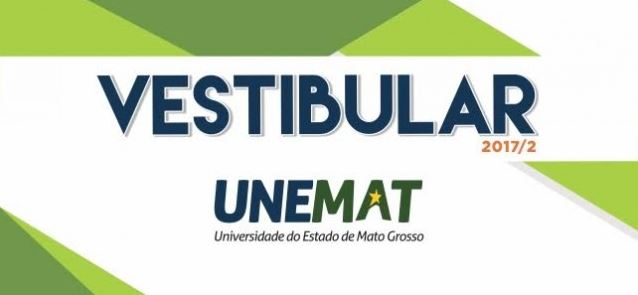 SEMPRE CAEM
GRUPOS VEGETAIS
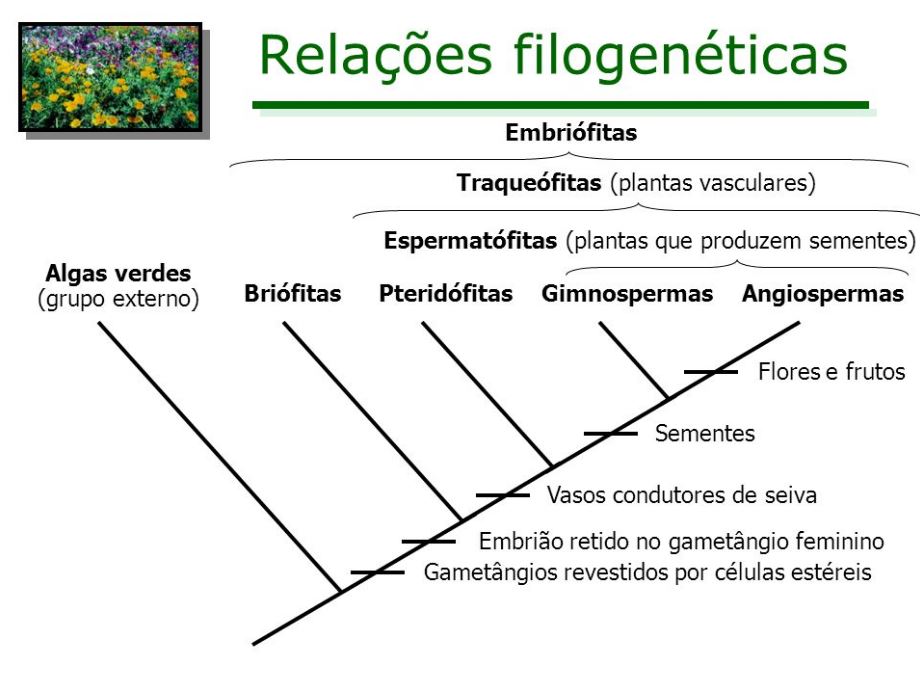 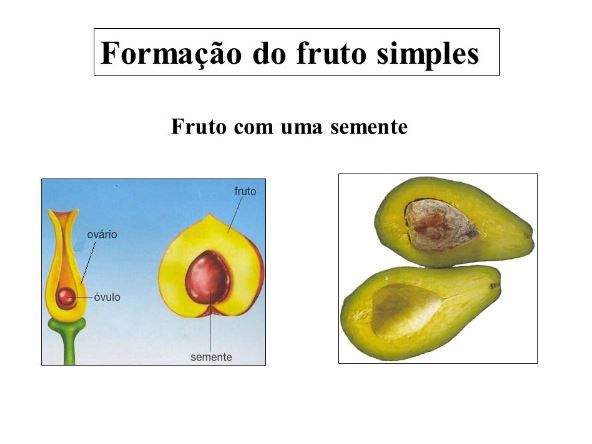 FLUXO DE ENERGIA NOS ECOSSISTEMAS
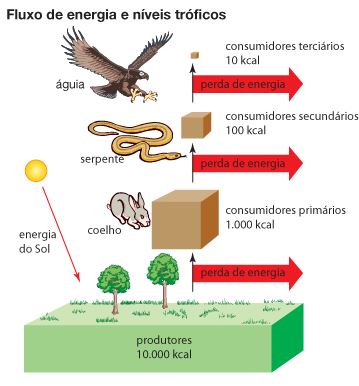 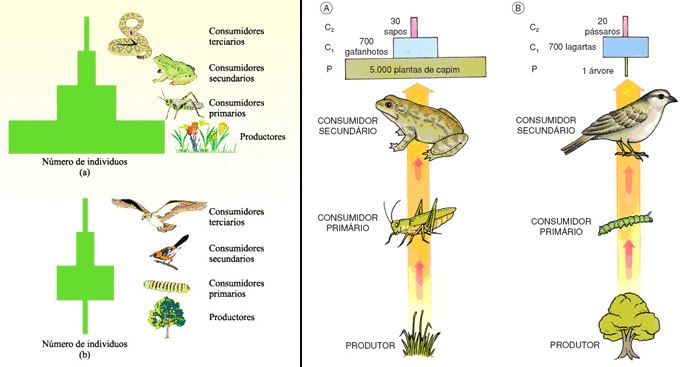 CIRCULAÇÃO ANIMAL COMPARADA
CIRCULAÇÃO
SISTEMA NERVOSO
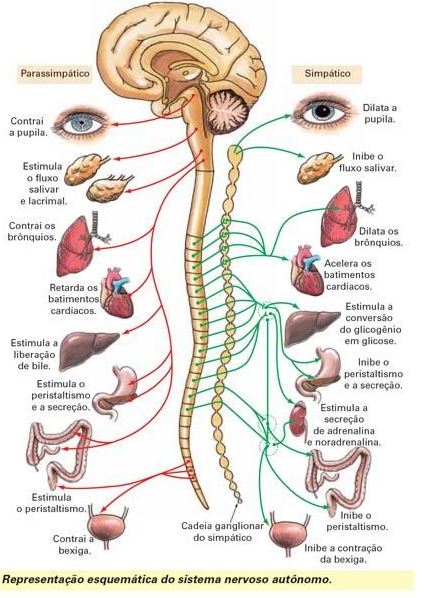